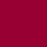 Изменения в Инструкции к РСТ с 1 июля 2024 г.
Изменения в Правилах РСТ с 1 июля 2024 года (1)
Изменения к Правилам 26.3 и 29.1 РСТ и новоеПравило 26.3ter(e): Смешанные языки в международных заявках
Цель в том, чтобы обеспечить сохранение даты международной подачи международных заявок, содержащих более одного языка в описании и/или формуле изобретения, если все используемые языки являются допустимыми для ПВ 
ПВ предложит предоставить перевод соответствующих (частей) формулы изобретения и/или описания на один язык, который также является языком публикации и является допустимым для МПО
Если ПВ принимает не все используемые языки, оно направит заявку в ПВ/МБ в соответствии с Правилом 19.4
Изменения в Правилах РСТ с 1 июля 2024 года (2)
ПВ может действовать достаточно гибко, чтобы исключить случаи использования терминов, не зависящих от языка, транслитерации или перевода технических терминов или изобретений, в отношении которых должен быть сделан перевод
Специальное правило, уже действующее для смешанных языков, используемых в аннотации или тексте чертежей (правило 26.3ter (a))
Вступают в силу 1 июля 2024 г. и применяются к международным заявкам, поданным на эту дату или позднее